Правительство Хабаровского края
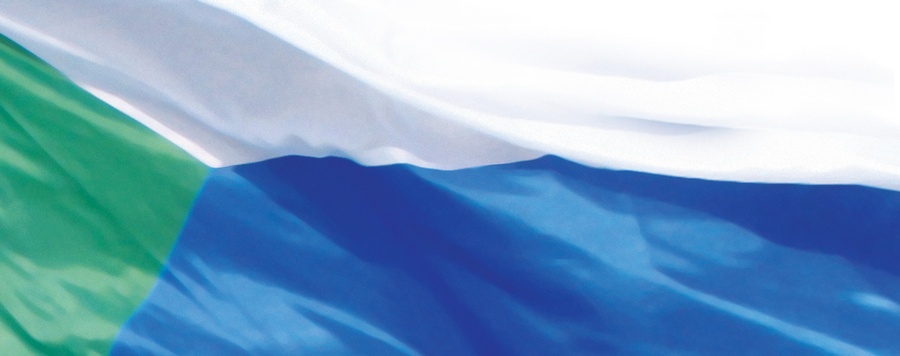 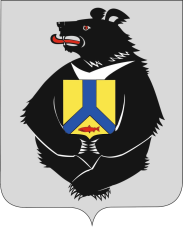 «Приоритеты экономического развития
Хабаровского края»
КАЛАШНИКОВ
ВИКТОР ДМИТРИЕВИЧ
Заместитель Председателя 
Правительства Хабаровского края – министр экономического развития края
Правительство Хабаровского края
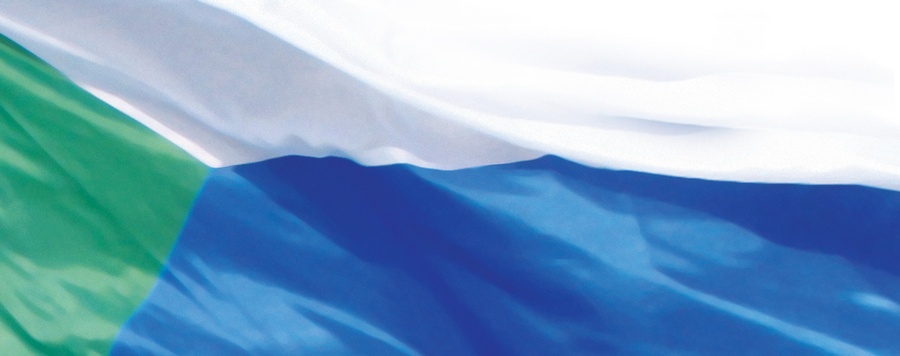 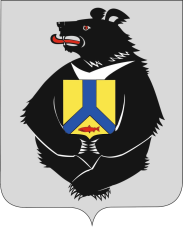 Динамика реального производства, % к 2014 году
* первое полугодие 2017 г.
Правительство Хабаровского края
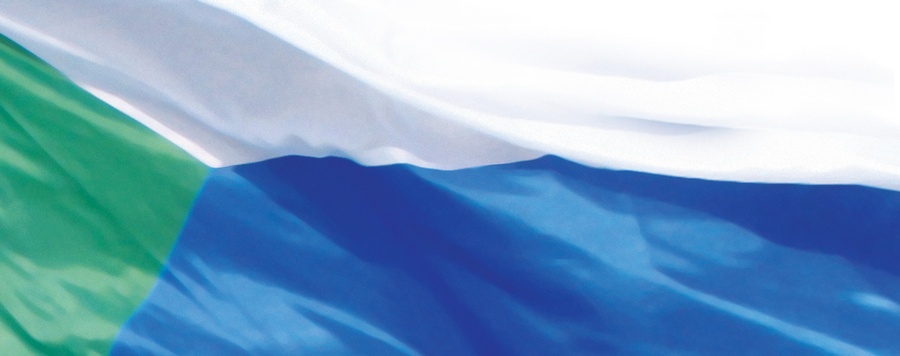 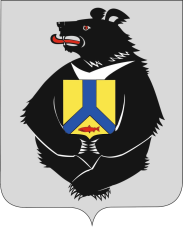 Приоритетные направления деятельности Правительства края на 2018 – 2020 гг.
Правительство Хабаровского края
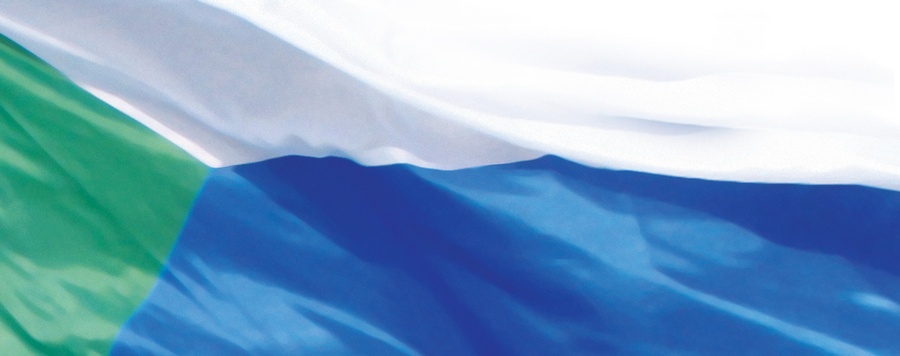 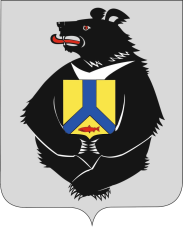 Реформа механизмов управленияна Дальнем Востоке
- Основы государственной политики регионального развития РФ на период до 2025 года (указ Президента РФ от 16.01.2017 №13)
- Концепция демографической политики Дальнего Востока на период до 2025 года (распоряжение Правительства РФ от 20.06.2017 № 1298-р)
Нормативнаябаза
- По итогам заседания президиума Госсовета РФ 6 сентября 2017 г. (Пр-2064 от 13.10.2017)
- По итогам рабочей поездки в ДФО 5 – 8 сентября 2017 г.(Пр-1968 от 27.09.2017)
ПеречнипорученийПрезидента РФ
- Правкомиссия по вопросам социально-экономического развития ДВ и Байкальского региона
- Восточный центр государственного планирования
Организационныемеханизмы
КОМПЛЕКСНЫЕ ПЛАНЫ социально-экономического развития 
субъектов ДФО до 2025 года
Инструментыреализации
- спецразделы в госпрограммах РФ, ФЦП, инвестпрограммах компаний с госучастием
- СУБСИДИЯ НА КОМПЛЕКСНОЕ РАЗВИТИЕ регионов ДФО
Источникифинансирования
Правительство Хабаровского края
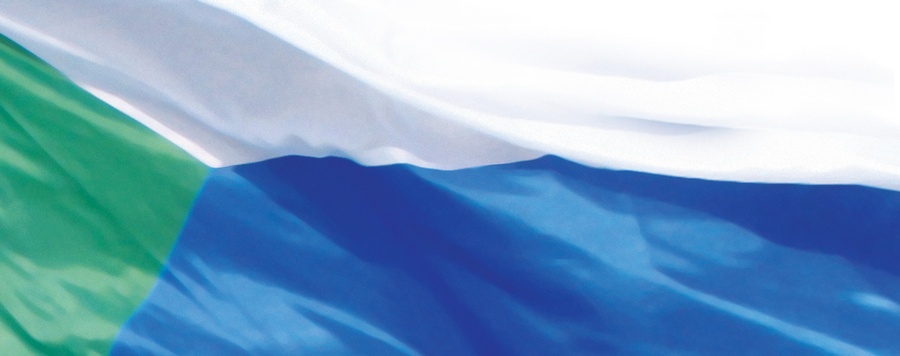 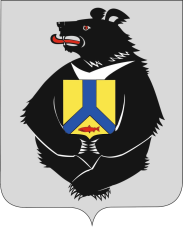 Комплексный план развития края
I. Мероприятия общерегионального значения
II. Формирование центров развития
Хабаровская агломерация
Агломерация «Комсомольск-на-Амуре – Амурск – Солнечный»
Верхнебуреинский центр развития
Ванино-Советско-Гаванский транспортно-промышленный узел
Николаевский центр развития
Приоритетные объекты высокой степени готовности
Перспективные объектыдля включения в ГП РФ, ФЦП РФ и программы компаний с госучастием
Приоритетные объекты для включения в программы компанийс госучастием
Реализуемые и перспективные  инвестиционные проектыс частными инвестициями
Высокой степени приоритетности для центров развития
Объекты - 178 млрд. рублей
Мероприятия - 37 млрд. рублей
Правительство Хабаровского края
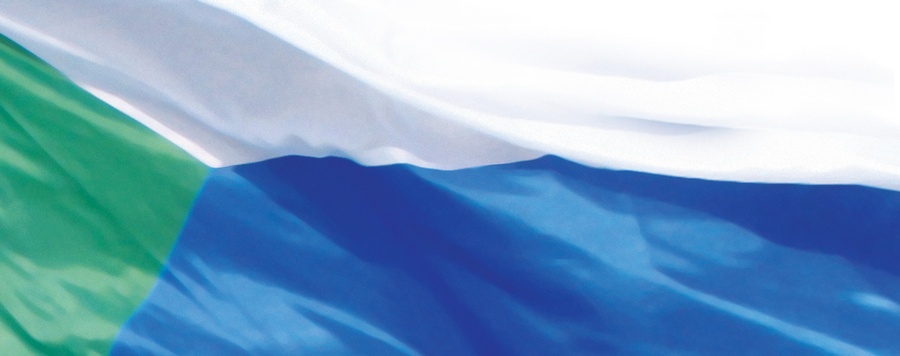 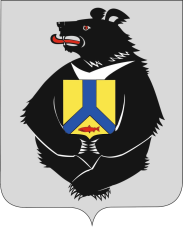 Центры развития Хабаровского края(2018 – 2025 годы)
5 центров развития объединены автомобильными дорогами 2 и 3 категории, железной дорогой (4 центра), авиасообщением, речным (3 центра)
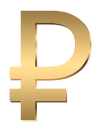 8,6 % общей площади края
90 % валовойдобавленной стоимости
84 % населения края
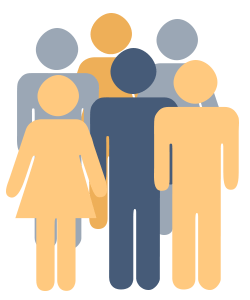 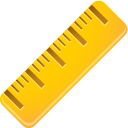 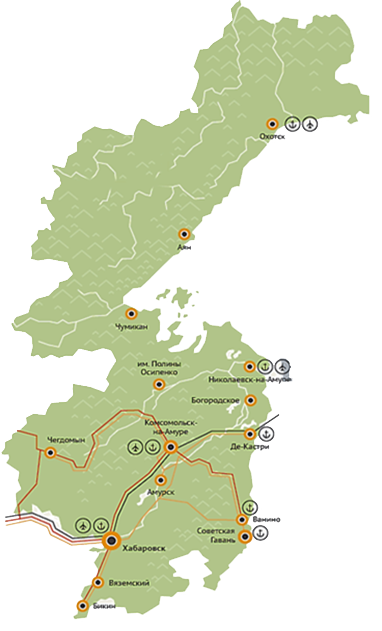 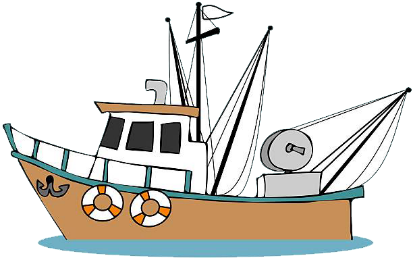 Николаевскийцентр развития
1,37 тыс. чел.
4,7 млрд. руб.
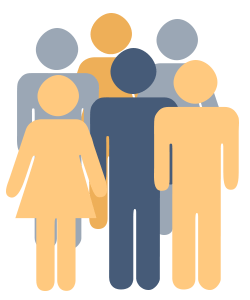 Верхнебуреинскийцентр развития
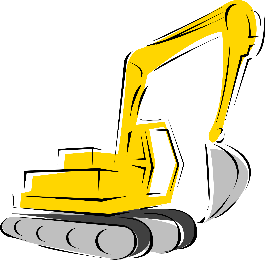 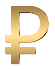 1,22 тыс. чел.
149,8 млрд. руб.
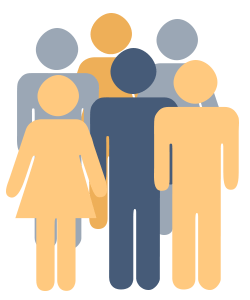 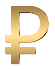 Агломерация «Комсомольск-на-Амуре – Амурск – Солнечный»
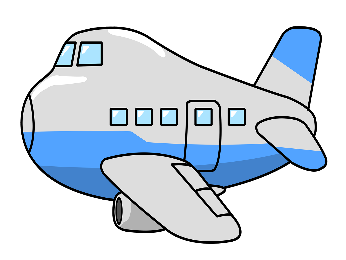 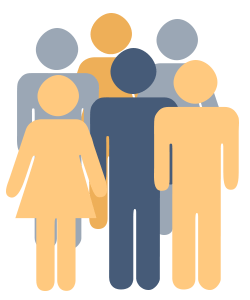 12,07 тыс. чел.
225,8 млрд. руб.
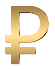 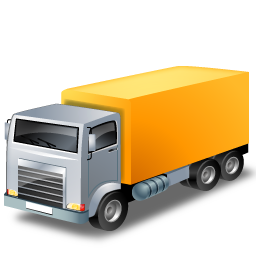 Хабаровская агломерация
17,32 тыс. чел.
99,9 млрд. руб.
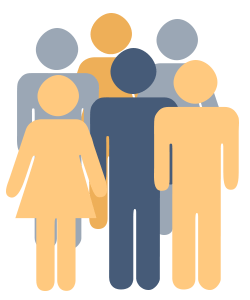 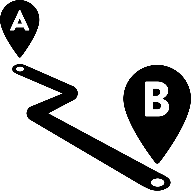 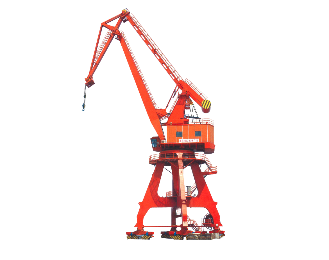 Ванино-СоветскаяГавань
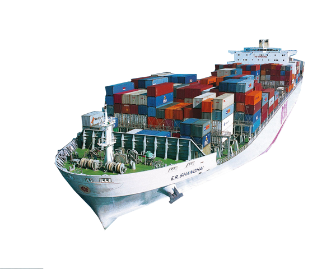 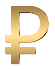 4,14 тыс. чел.
155,4 млрд. руб.
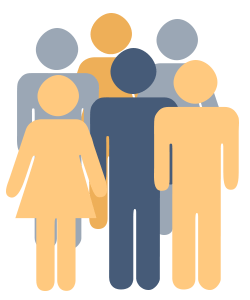 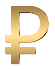 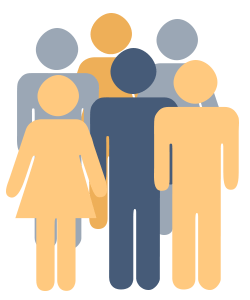 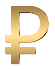 прирост ВДС
прирост рабочих мест
Правительство Хабаровского края
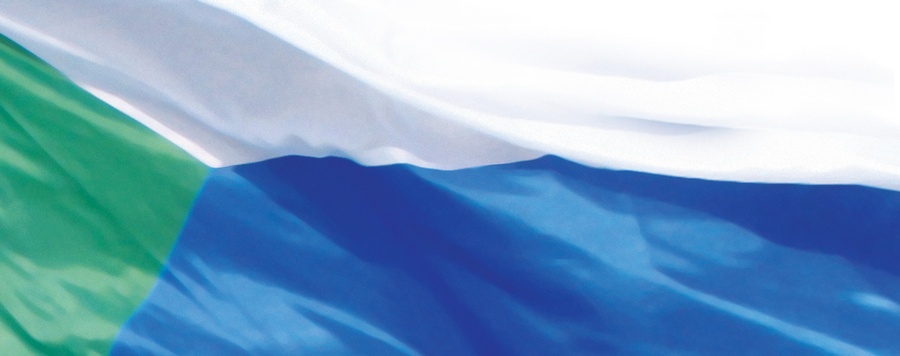 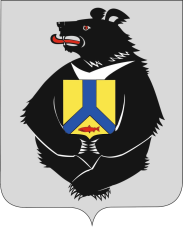 Целевые индикаторы Комплексного плана
143,3
116,0
148,5
167,7
1 464,0
115,7
93,7
119,4
120,5
1 364,5
2020 г.
2025 г.
Индекс физического объема ВРП, % к 2016 году
100,0
Указ Президента РФ от 16.01.2017 № 13 «Об утверждении основ государственной политики регионального развития Российской Федерации на период до 2025 года»
Налоговые и неналоговые доходы, млрд. рублей
84,8
Индекс промышленного производства, % к 2016 году
100,0
Распоряжение Правительства РФ от 20.06.2017 № 1298-р«Об утверждении Концепции демографической политики Дальнего Востока на период до 2025 года»
Инвестиции в основной капитал, % к 2016 году
100,0
Численность населения среднегодовая, тыс. человек
1 333,8
Правительство Хабаровского края
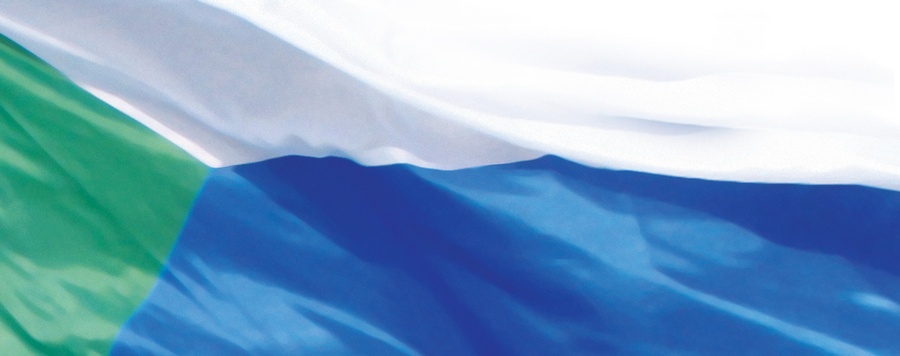 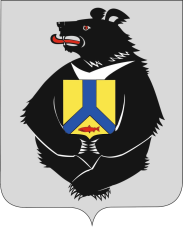 Динамика рынка труда по районам развития края (в среднем за год)
г. Хабаровск
г. Комсомольск-на-Амуре
Николаевский район
Ванинский район
безработные, тыс. чел.
вакансии, тыс. ед.
уровень безработицы, %
Правительство Хабаровского края
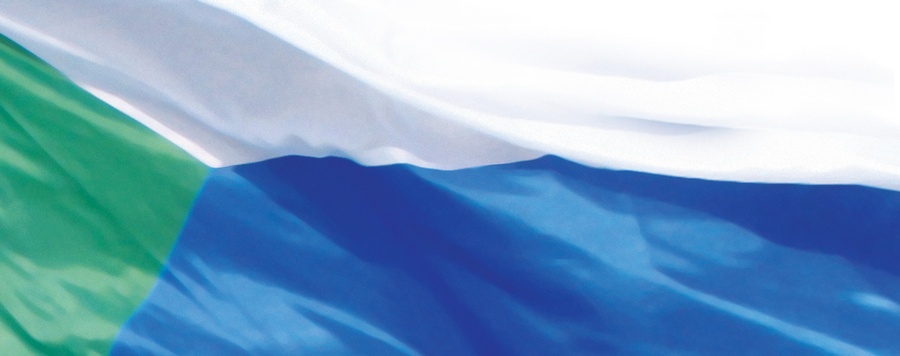 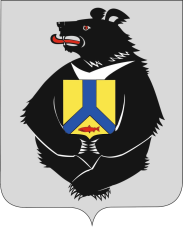 Дисбалансы трудовых ресурсов
Динамика трудовых ресурсов, 
тыс. человек
Изменение возрастной структуры населения, %
Трудовые ресурсы всего
Занятые в экономике
Иностранные работники
Правительство Хабаровского края
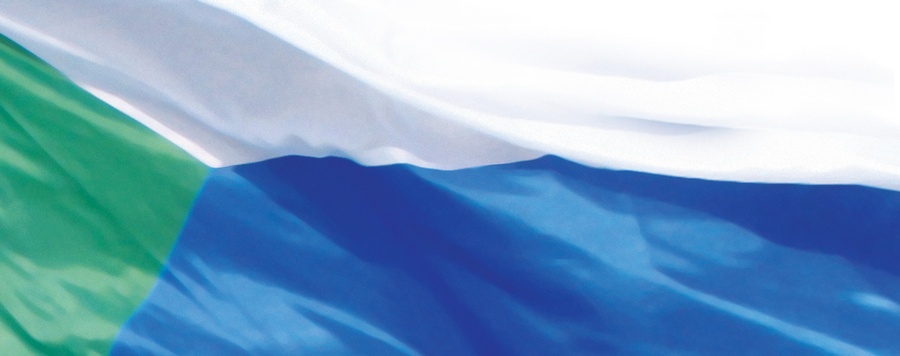 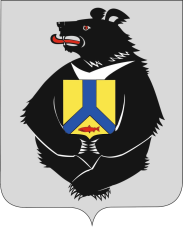 Динамика ВПРМ и производительности труда в Хабаровском крае и России
Рост производительности труда в 2015 году 
относительно уровня 2011 года (разы)
в 1,5 раза
к 2018 году
2012 – 2015 гг.
Правительство Хабаровского края
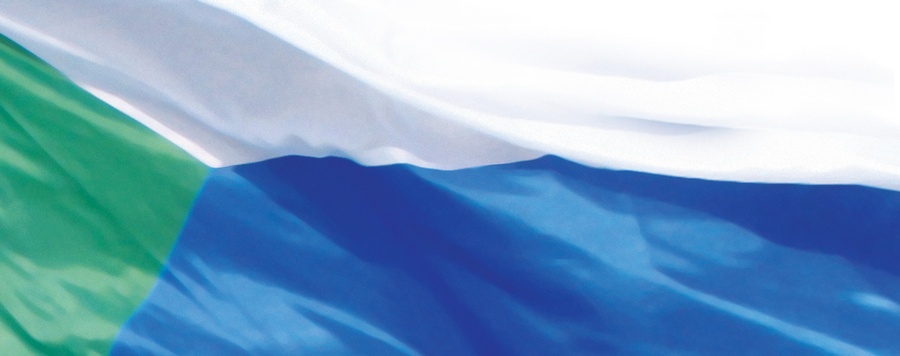 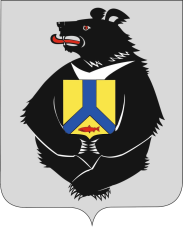 Меры по повышению производительности труда в Хабаровском крае
приоритетная программа «ПОВЫШЕНИЕ ПРОИЗВОДИТЕЛЬНОСТИ ТРУДА И ПОДДЕРЖКА ЗАНЯТОСТИ»
(паспорт утвержден на заседании президиума Совета при Президенте РФ по стратегическому развитию и приоритетным проектам – протокол от 30.08.2017 № 9)
Программа Хабаровского края

разработка – 2018 г.
реализация – с 2019 г.
ПРОЕКТ «Рост производительности труда»
ПРОЕКТ «Поддержка занятости и стимулирование трудовой мобильности»
ПРОЕКТ «Создание регионального центра компетенций в сфере производительности труда»
ЗАДАЧИ ПРАВИТЕЛЬСТВА ХАБАРОВСКОГО КРАЯ
Формирование нормативной базы
Модернизация программы трудовой мобильности
Заключение соглашения с Минэкономразвития России
Создание регионального центра компетенций
Сотрудничество с образовательными организациями (профессионального и дополнительного образования)
Отбор «пилотных» предприятий
Правительство Хабаровского края
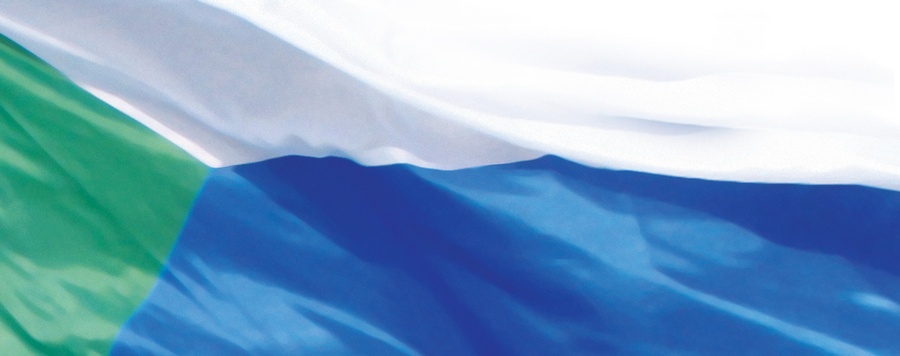 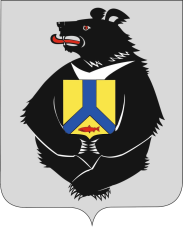 ПРОЕКТ 
«Рост производительности труда»
УЧАСТИЕ ПРЕДПРИЯТИЙ КРАЯ
Рост производительности труда на предприятиях-участниках
2018 год – отбор 10 – 15 «ПИЛОТНЫХ» ПРЕДПРИЯТИЙ
не менее 5 % - по итогам первого года реализации региональной программы
Программа повышения производительности труда на предприятии
определение резервов роста производительности труда
не менее 15 % - по итогам третьего года реализации региональной программы
повышение операционной эффективности
повышение квалификации персонала
технологическая модернизация производства
участие в мероприятиях и инструментах господдержки (госпрограммы, институты развития)
не менее 30 % - по итогам восьмого года реализации региональной программы
оптимизация логистических процессов, системы закупок
…
Правительство Хабаровского края
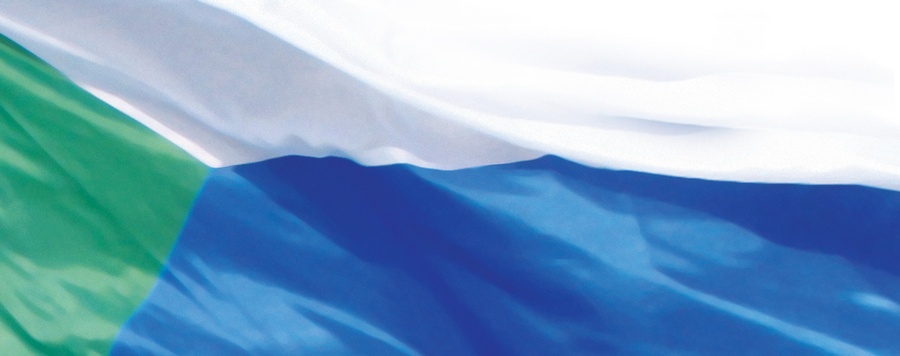 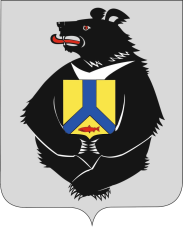 «Приоритеты экономического развития
Хабаровского края»
КАЛАШНИКОВ
ВИКТОР ДМИТРИЕВИЧ
Заместитель Председателя 
Правительства Хабаровского края – министр экономического развития края